交通安全─勿恣意穿越馬路
物理-直線運動篇
編者：萬芳ㄚ芬
能永遠這麼神奇嗎？
影片來源： Youtube
反應時間測量（等加速度運動）
如圖，小明手持米尺，使米尺下端零點位於小華姆指與食指之間。小華一看到小明鬆手，立即抓握米尺，結果米尺落下20公分，若重力加速度為10米/秒2，則小華的反應時間約為多少秒？(84推甄)





解答
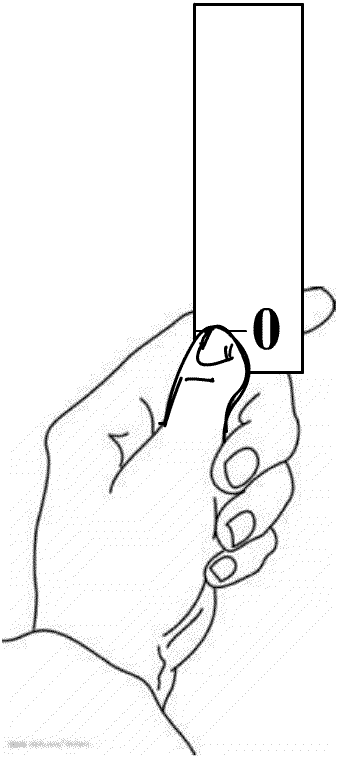 解答：
你的反應時間為何？
分組測量反應時間(5分鐘)



小組競賽，找出最短的反應時間 (10分鐘)



大家的反應時間一樣嗎？
車走得比你想像得遠（等速度運動）
反應時間內，車子進行何種運動？


若以時速50公里/小時計算，在班上最短的反應時間內，車子行進的距離為何？




不同的反應時間所對應的行走距離一樣嗎？
安全距離？？？（綜合題型）
一車以50公里/小時的時速行駛，駕駛見前方有一人由路旁衝出，緊急煞車讓車在5秒內等減速停止，若該駕駛的反應時間為0.2秒，則整個過程汽車共行駛幾公尺？
解答
解答：
安全距離？？？
如果速度不只50公里/小時？

如果煞車時間不只0.5秒？

如果反應時間超過0.2秒？

你確定要距離多遠才算安全嗎？
都是穿越馬路惹得禍
影片來源： Youtube